Число нуль
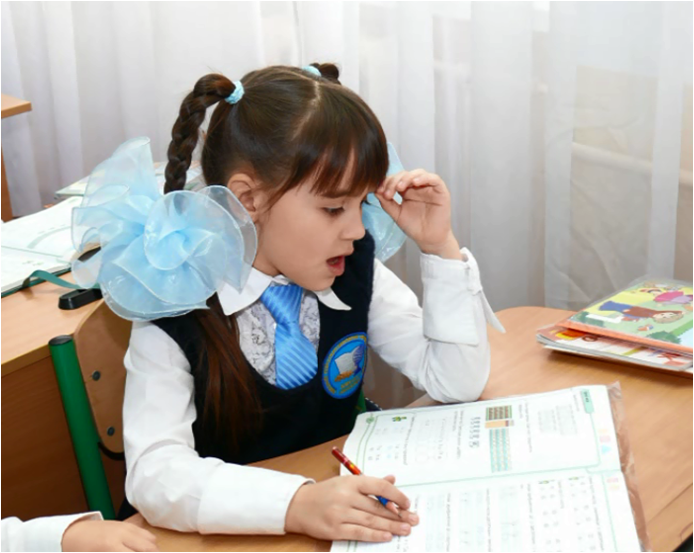 Число нуль
Число нуль
4
1
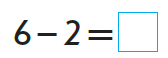 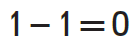 2
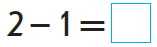 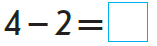 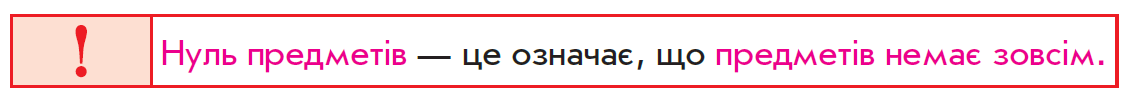 Число нуль
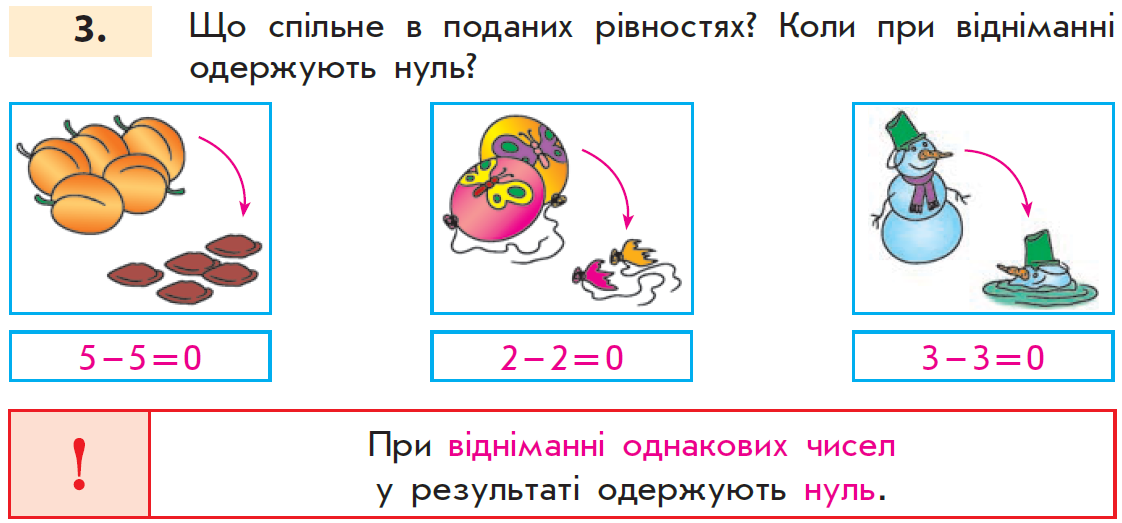 Число нуль